Unit 3   A day out
Welcome to the unit
WWW.PPT818.COM
课前自主预习
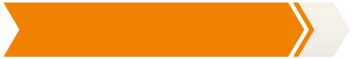 coffee
top
president
ton
myself
ourselves
Australian
Australia
widely
wide
keep fit
be made of
go past
climb a hill
need to exercise
take a boat trip
enjoy oneself/have a great time
take care
来吧；赶快
不如……
exercise                         keep fit
Come on                                                          enjoy           ourselves
took a boat trip
went past
made of                               isn't it
课堂互动探究
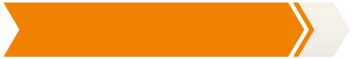 词汇点睛
1　 take care  保重
[观察] Hope to see you soon. Take care!
 希望很快见到你，保重！
Take care to spell every word right.
 注意把每个单词拼写正确。
[探究] take care意为“保重”，还可以译为“注意，小心”。
[拓展] take的常用短语：
____________ 脱下；起飞　____________ 从事；占用 
____________ 记下  ____________ 照顾，照看
take off
take up
take down
take care of
活学活用
1．(1)—I'll go to Shanghai on business tomorrow.
—________！
A.No problem                            B.Take care
C.Help yourself                          D.What a pity
B
[解析]考查情景交际。no problem意为“没问题”；take care意为“保重，当心”；help yourself意为“随便吃”；what a pity意为“真遗憾”。句意：“明天我将去上海出差。”“保重。”故选B。
(2)[2018·本溪]—When will the plane ________？
—At 2：00 this afternoon.
A.cut off　　    B.put off           C.turn off          D.take off
D
[解析]考查动词短语辨析。cut off意为“切断，中断”；put off意为“推迟，阻止”；turn off意为“关掉，关闭”；take off意为“起飞，脱掉”。根据答语句意“今天下午两点钟”可知选D。
2　wide adj.……宽的；宽广的
[观察] How wide is the bridge? 这座桥有多宽？
The garden is ten yards wide.这个花园有10码宽。
[探究] “How＋________(long, wide, tall, high等)＋be＋主语？”用来提问主语的长、宽、高等。wide是形容词，意为“……宽的；宽广的”，指某物从一边到另一边的距离。wide作形容词时，还可以译为“范围大的，广泛的”。
形容词
[拓展] wide还可以作________，意为“张得很大地；充分张开地”。
副词
活学活用
2. (1)The bridge is about ______________________ (10米宽)．
ten metres wide
(2)My cat hunts for me when I hide, _________________________________________(睁大了眼睛).
with eyes wide open
句型透视
1　You need to exercise and keep fit. 你需要锻炼并保持健康。
[探究] (1)need在本句中为________动词，有人称和时态的变化。主语为人时，常用____________结构，意为“需要做某事”；主语为物时，常用need doing sth结构，意为“某物需要被……”。
行为/实义
need to do sth
(2)exercise在句中作________，意为“锻炼”。
动词
(3)keep作连系动词时，表示“保持”或“继续”处于某种状态。
[拓展] (1)need还可以作情态动词，通常用在否定句或疑问句中，无时态和人称的变化，后面直接接________。
动词原形
(2)exercise还可以作________，意为“锻炼，运动”时，为________名词；其意为“操练，练习”时，为________名词。
名词
不可数
可数
(3)keep的常见用法：
________________ 使某人一直做某事
________________ 阻止/防止某人/某物做某事
________________ 使某人/某物保持……状态
keep sb doing sth
keep sb/sth from doing sth
keep sb/sth＋adj
活学活用
1．(1)[2018·天津]—Must I come here before 6：30 tomorrow?
—No, you ________. There will be plenty of time.
A.mustn‘t　　B.can’t           C.couldn't       D.needn't
D
[解析]考查情态动词辨析。must引导的一段疑问句的否定回答用needn't。故选D。
(2)To keep children ________， we should put the things like knives and medicine away in our house. 
A.safely             B.safe            C.health           D.healthy
B
[解析]考查词语辨析。safely作副词，意为“安全地”；safe作形容词，意为“安全的”；health作名词，意为“健康”；healthy作形容词，意为“健康的”。根据句意“为了使孩子们安全，我们应该把屋子里像刀子和药物这样的东西收起来。”可知，此题考查“keep＋宾语＋形容词”，意为“使……保持……状态”。故选B。
2　Come on, Hobo. 快来，霍波。
[观察] come on意为“来吧；赶快”，表示催促。
[拓展] (1)come on还可以表示挑战、命令、恳求、激励、惊讶、给别人助威等。
Come on! Believe in yourself! 加油！相信自己！
(2)come on表示责备，意为“得了吧”。
Come on! You have said these words many times.
得了吧！这些话你说过很多次了。
活学活用
2．________， Amy. Believe in yourself. You can work out the problem on your own.
A.Don‘t say so                       B.Come on
C.Look out                             D．Don't mention it
B
[解析]考查情景交际。don't say so意为“不要这样说”；come on意为“加油”； look out意为“当心”；don't mention it意为“不用谢”。根据后句句意“相信你自己。你可以独自解决这个问题”可知选B。
3　Let's enjoy ourselves！我们尽情地玩吧！
[观察] enjoy oneself意为“玩得高兴，过得愉快”，相当于have a good/great time或____________。
have fun
[拓展] enjoy后可接________、代词和________作宾语。enjoy后接动词时，只能接动名词形式，不能接不定式。
动名词
名词
活学活用
3．(1)[2018·黔南]Welcome you all to China and enjoy ________ here.
A.yourself                            B.yourselves
C.themselves                       D．himself
B
(2)When President Xi Jinping has spare time, he enjoys ________(read) and sports.
reading
4　The bridge is made of steel, isn't it?
这座桥是由钢铁制成的，对吗？
[探究] be made of 意为“________________”，of后接表示________的名词。
由……制成
材料
[辨析] be made of, be made from与be made in
物理
不可以
化学
地点
活学活用
4．—Your sweater looks nice. Is it made ________ wool?
—Yes, and it's made ________ Shanghai.
A.from; by              B.of; in          C.from; for             D.of; from
B
[解析] 考查介词的用法。 句意：“你的毛衣看起来很漂亮。它是由羊毛制成的吗？”“是的，它是在上海生产的。”be made of意为“由……制成(看得出原材料)”；be made in意为“在……制造”。故选B。
谢 谢 观 看！